Sal Suds Biodegradable Cleaner
Effective, super-concentrated, biodegradable, all-purpose—All-One!
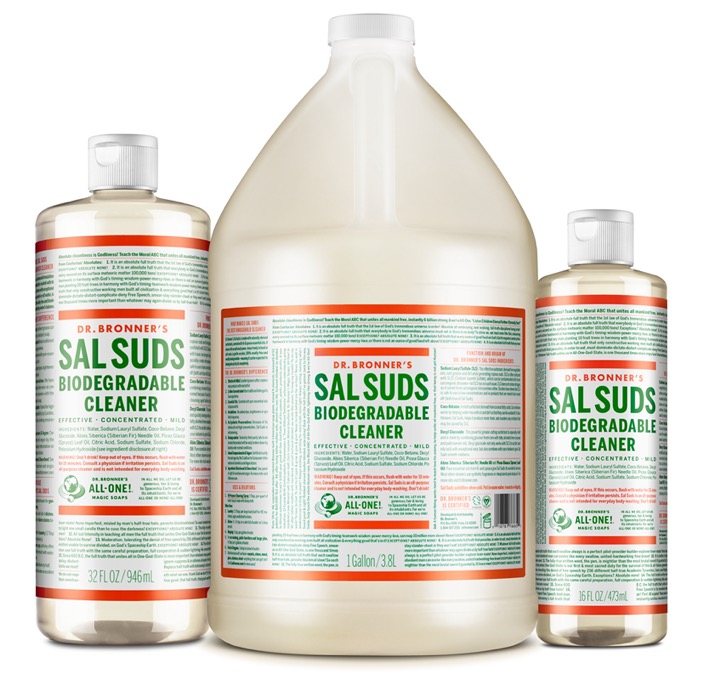 SAL SUDS AVAILABLE IN: 16 oz., 32 oz. & 1 gal.
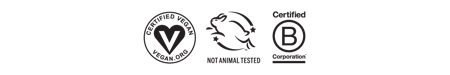 Sal Suds Biodegradable Cleaner
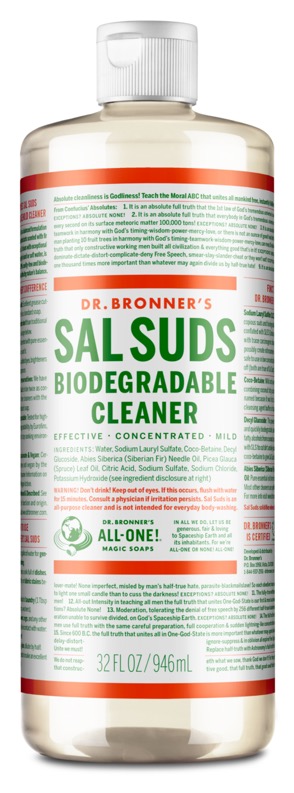 2x more concentrated than many leading all-purpose cleaners. Saves more, wastes less!
Readily biodegradable!
Exceptionally clean-rinsing. No residue left behind on fabrics & surfaces.
Rinses freely in hard or soft water
Scented with pure essential oils. No harsh fumes, no artificial fragrance
Animal compassionate & vegan 
Packaged in 100% post-consumer recycled plastic bottles (excluding 1 gallon)
Ingredients: Water, Sodium Lauryl Sulfate, Coco-Betaine, Decyl Glucoside, Abies Siberica (Siberian Fir) Needle Oil, Picea Glauca (Spruce) Leaf Oil, Citric Acid, Sodium Sulfate, Sodium Chloride, Potassium Hydroxide
Supreme Cost efficiency & Versatility
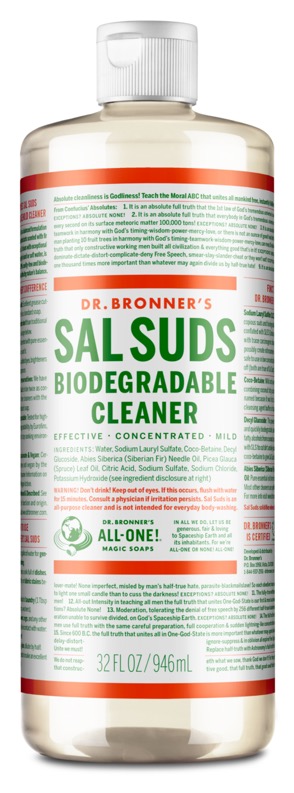 64 
All-Purpose Spray Bottles
128 
Car Washes
32 
Loads of Laundry
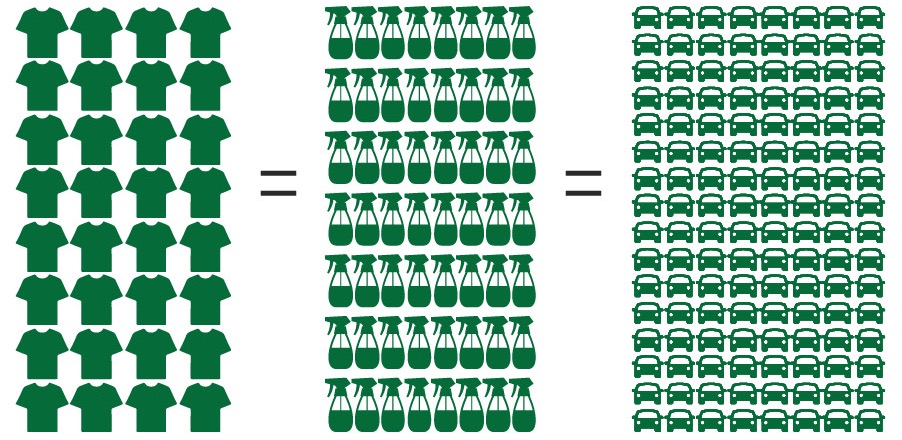 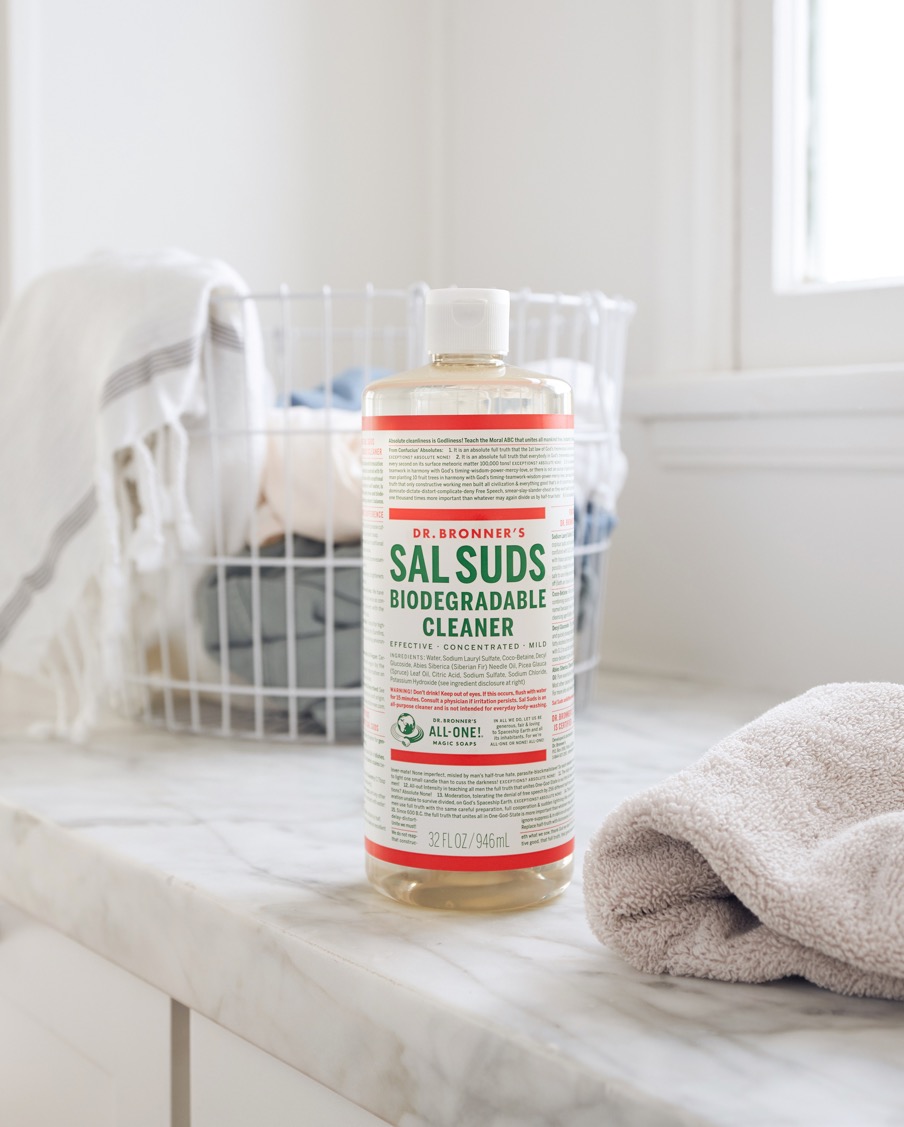 Unmatched versatility
If it can be washed, Sal Suds can wash it!
All-Purpose Spray - Use to clean stone countertops & tile, sinks, toilets, stainless steel, plastics, painted & sealed wood surfaces (not waxed)—anything that can be washed!
Laundry, handwashing delicates & pre-treating stains
Dishes (by hand)
Flooring: Tile, hardwood, linoleum & stone 
Fruits and veggies
Treated Leather, Microsuede, Synthetic Surfaces, Metal
Pressure washer & carpet cleaner
Exterior windows 
Car washing, patio furniture & other large jobs
Paint brushes
Camping Gear
Combines with baking soda for a great soft scrub
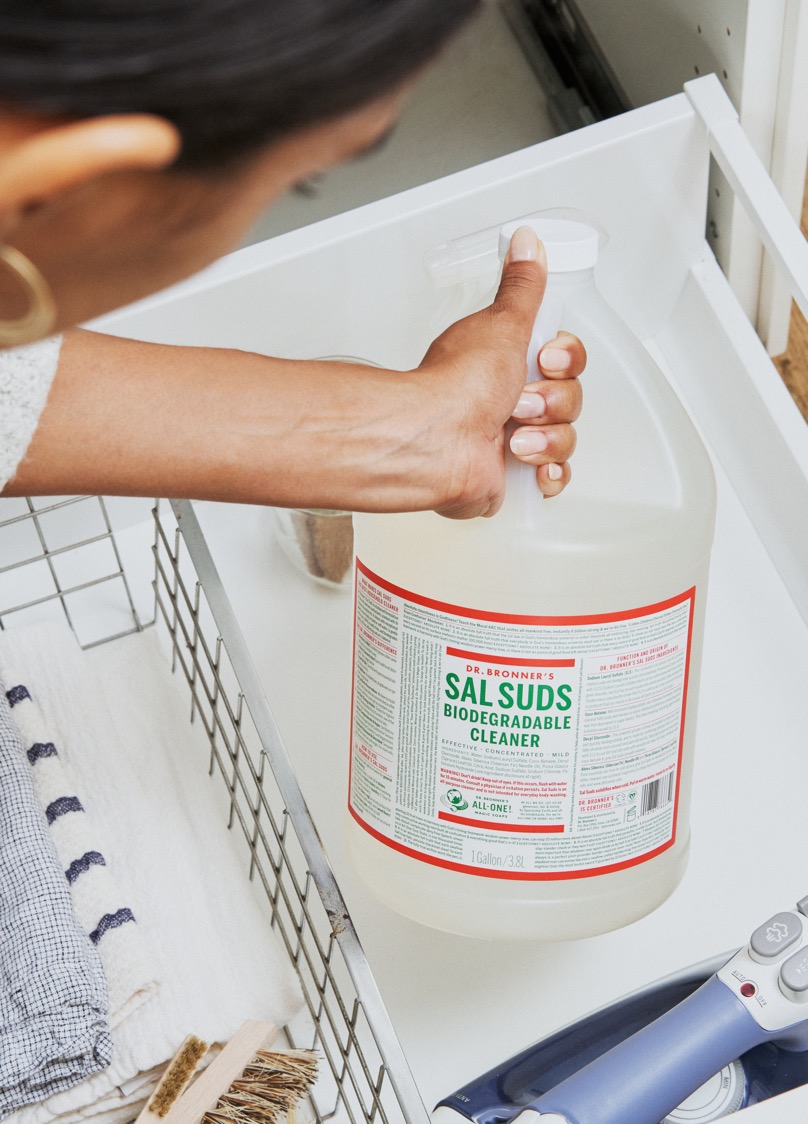 As seen in:
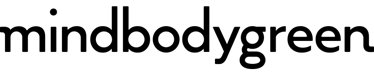 These 15 Cleaning Products Are Safe & Sustainable—And They Actually Work
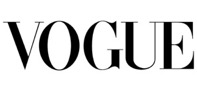 Celebrate Earth Day All Year Long With These Cleaning Products
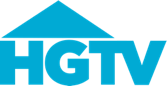 10 Natural Cleaning Products You Need for Spring Cleaning
15+ Natural Cleaning Products You Need for Spring Cleaning
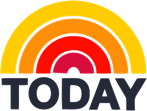 The Clean Living Show: Clean Green
5
Going Green Resources
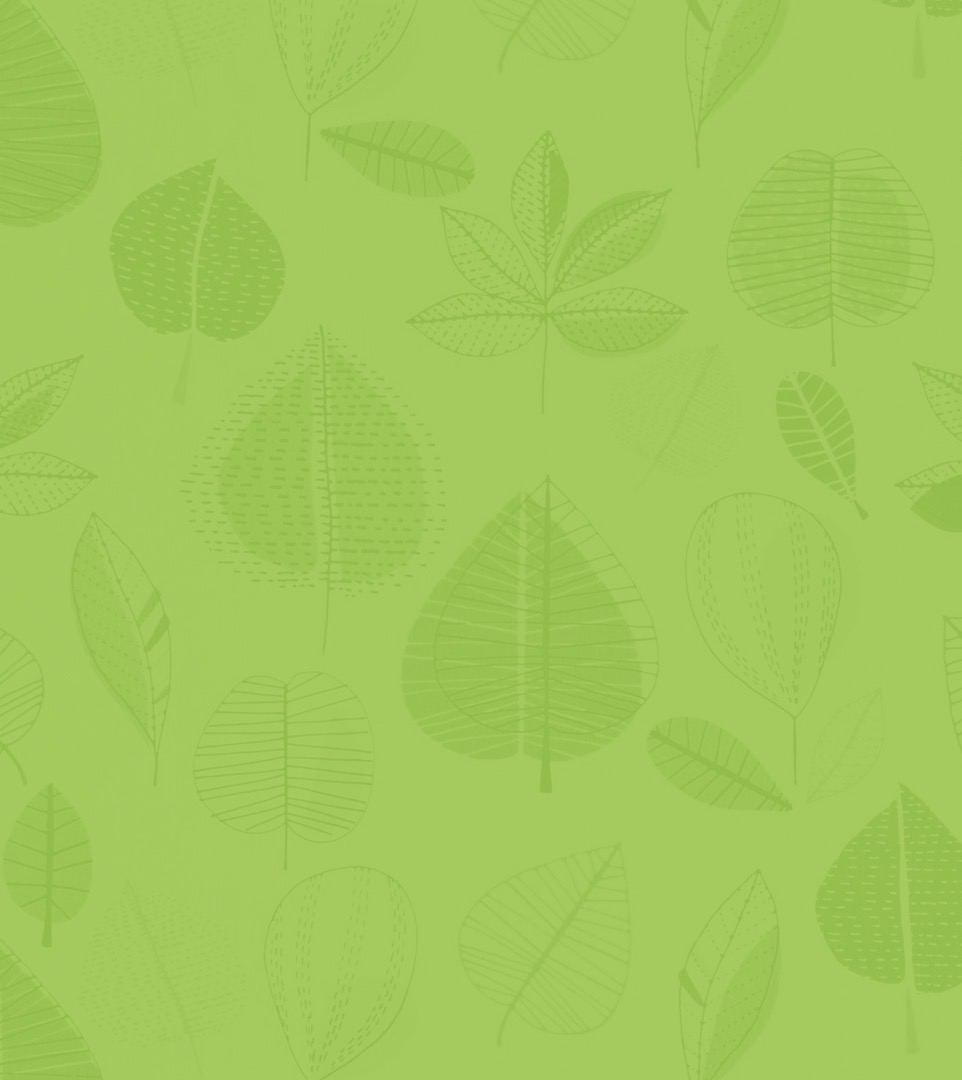 Usage & Dilutions Cheat Sheets
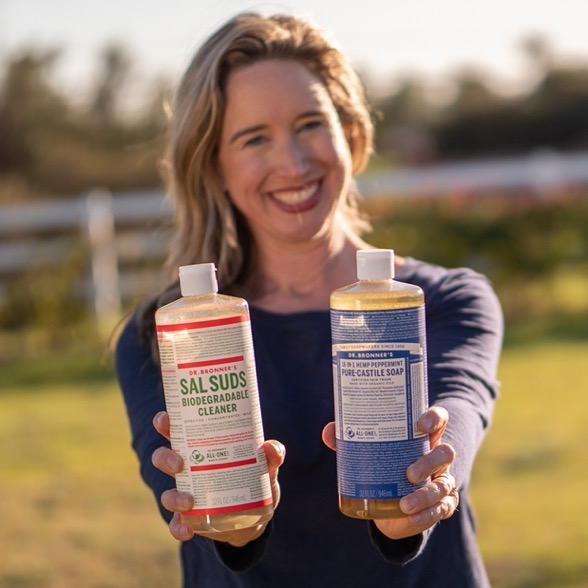 Printable PDF:
Castile Liquid Soap Cheat Sheet
Sal Suds Dilutions Cheat Sheet
Castile Bar Soap Cheat Sheet
Coconut Oil Cheat Sheet for Kitchen & Body Care
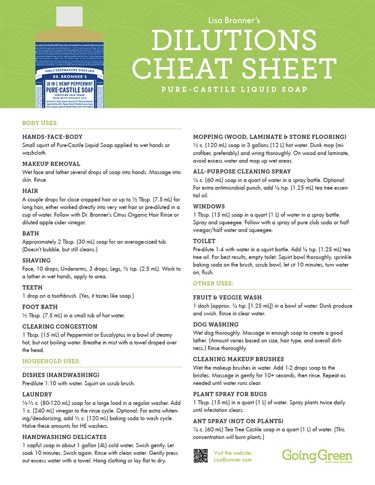 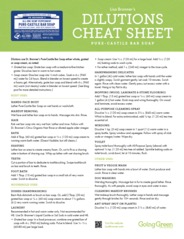 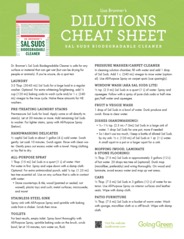 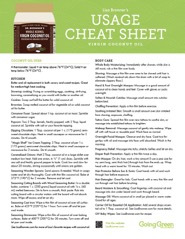 Lisa bronner
Consumer Engagement & Education
LisaBronner.com
Facebook.com/GreenWithLisaBronner
YouTube.com/BronnerMom
Going green with lisa Bronner
Lisa Bronner, Consumer Engagement & Education
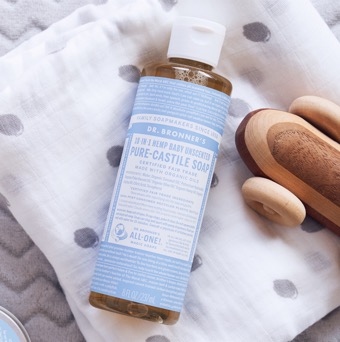 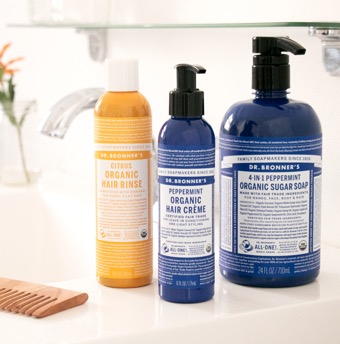 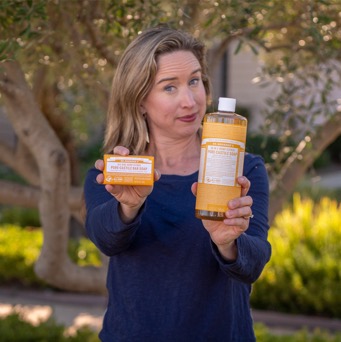 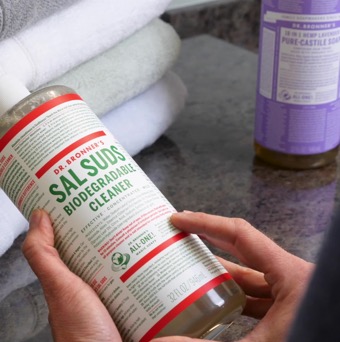 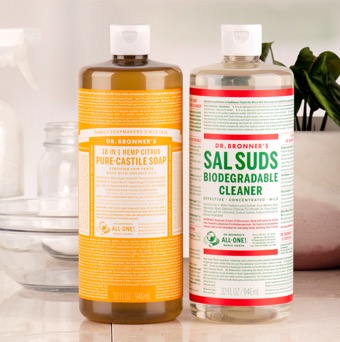 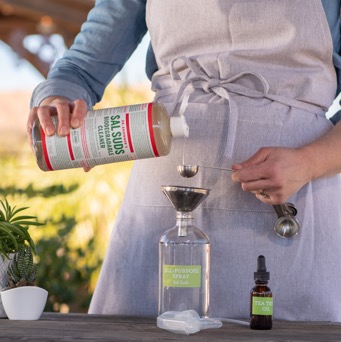 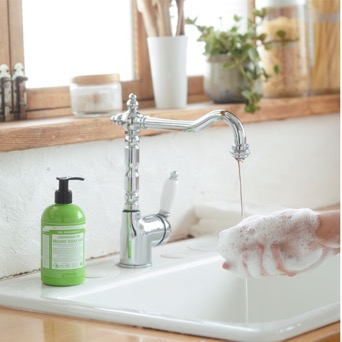 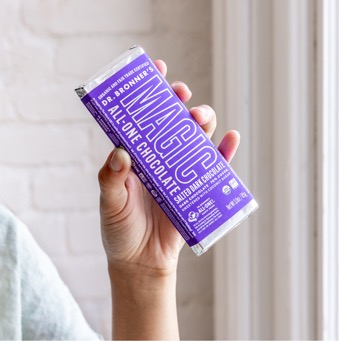 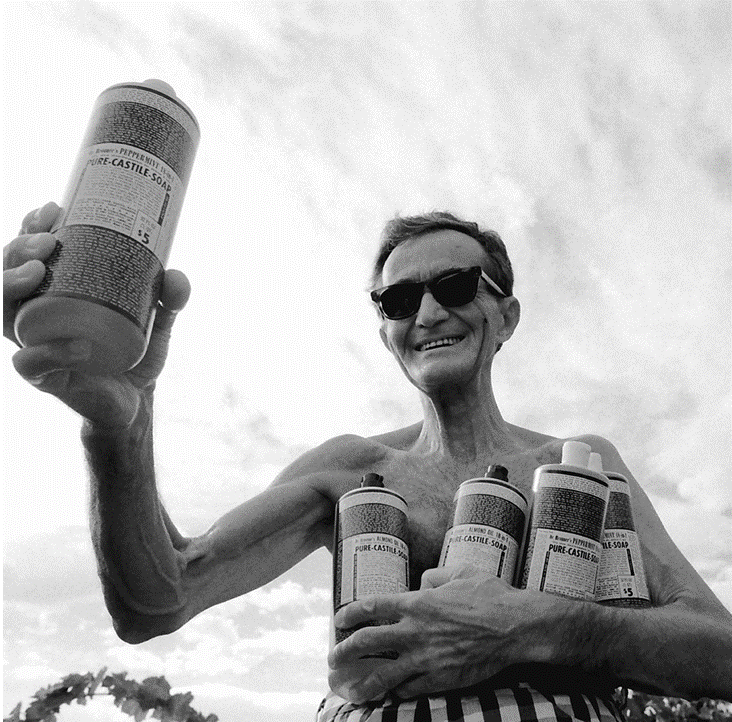 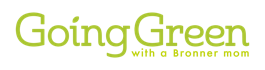